Nancy-Metz à la rame 9 mai

Un beau week-end en Lorraine qui a débuté par une visite touristique dans la belle vieille ville de Nancy, avec bien sûr la découverte de la place Stanislas, mais également un retour aux sources pour Jean-Yves qui a passé trois années de sa vie d'étudiant à l'école des mines de Nancy, très heureux de nous faire partager ses souvenirs à Thérèse et Didier.Le périple s'est prolongé jusqu'à Metz, où après avoir apprécié une bonne bière, nous avons découvert les alentours de la cathédrale avec ses nombreuses terrasses et restaurants très animés.Les choses sérieuses démarrent le lendemain au club d'aviron de Pont-à-Mousson installé  dans un cadre bucolique sur une île au milieu de la Moselle depuis 1901. La randonnée initialement prévue de Liverdun à Metz n'a pas pu se dérouler comme prévu, suite à un arrêté préfectoral interdisant le passage des écluses suite aux crues. Nous avons cependant pu naviguer sur la Moselle et le canal et réaliser 2 X20kms en compagnie d'une équipe du club de Liverdun qui s'est relayée le matin et l'après-midi pour compléter notre yolette. Après un début de journée pluvieux, nous avons ensuite bénéficié d'une magnifique journée.L'organisation était parfaite et ponctuelle, l'ambiance chaleureuse. Nous étions que trois de l'ACLC, mais nous avons été très bien accueillis.Un seul regret, n'avoir pas pu réaliser le parcours complet... mais ce n'est que partie remise!Thérèse et Jean-Yves Giroud & Didier Perrève
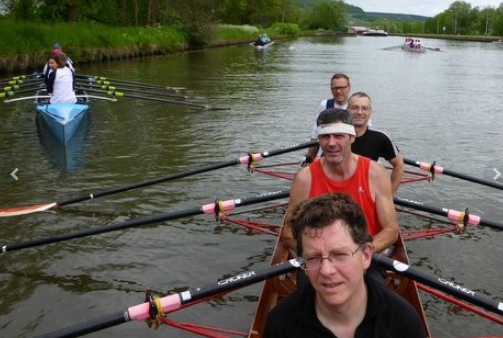 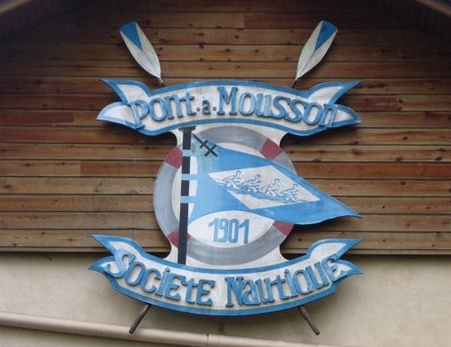 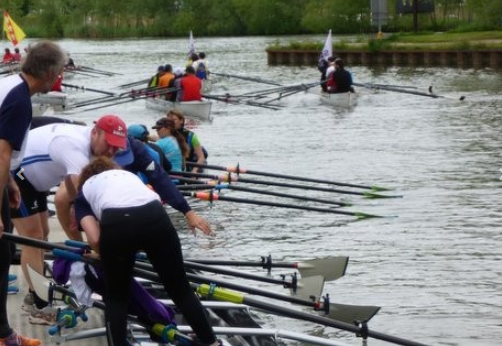 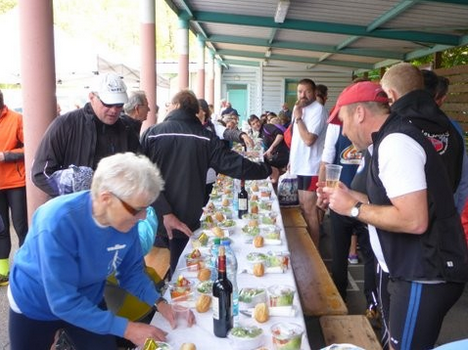